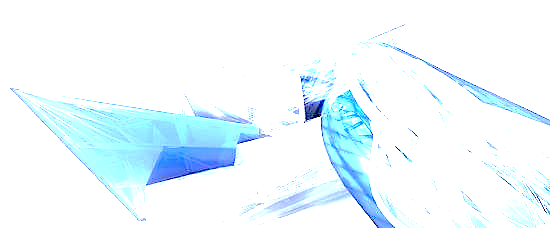 Software design lanjutan
Pertemuan 12
SPACE ELEMENTS DAN COLOR LEGEND
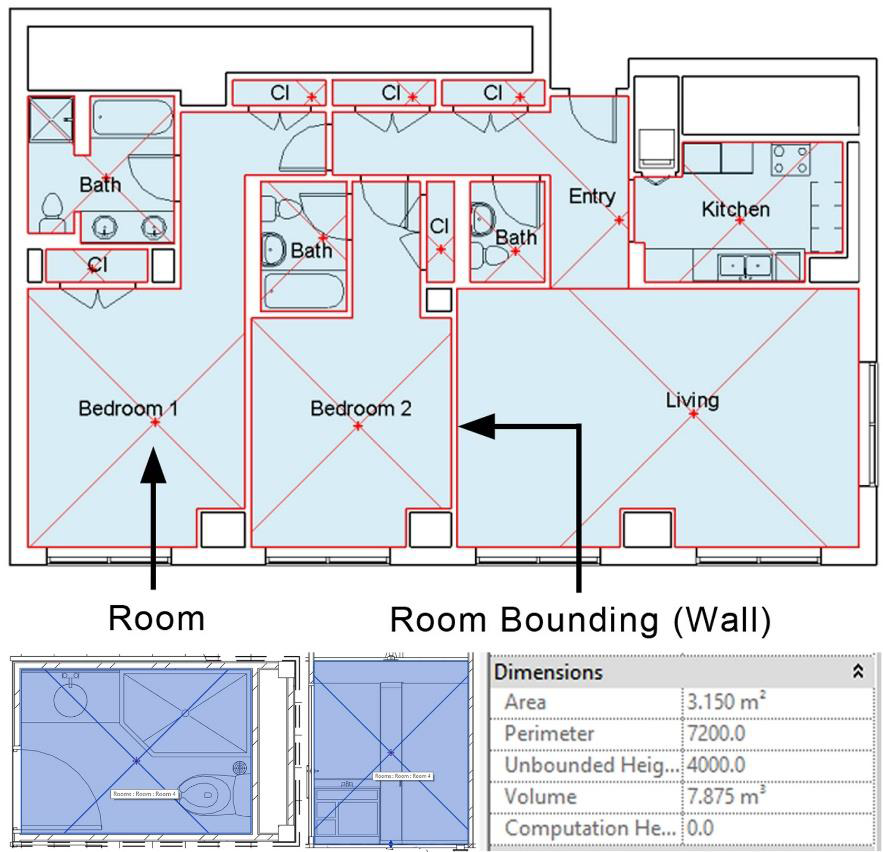 SPACE ELEMENTS DAN COLOR LEGEND
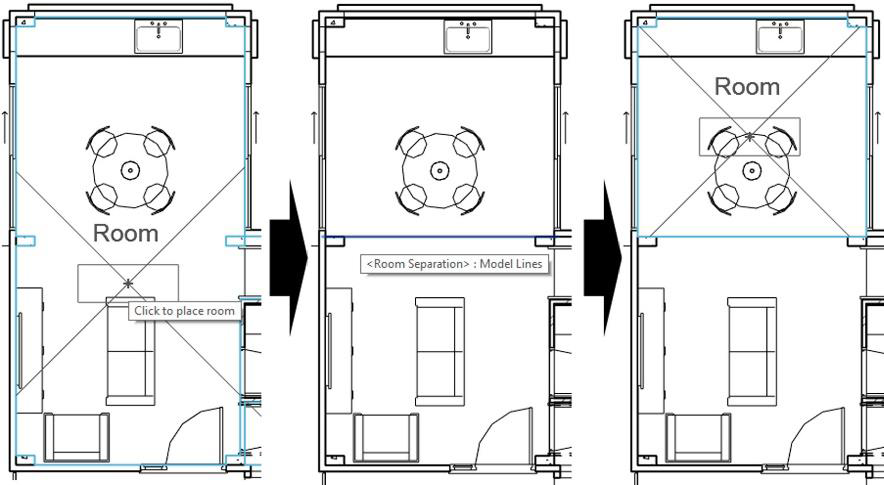 SPACE ELEMENTS DAN COLOR LEGEND
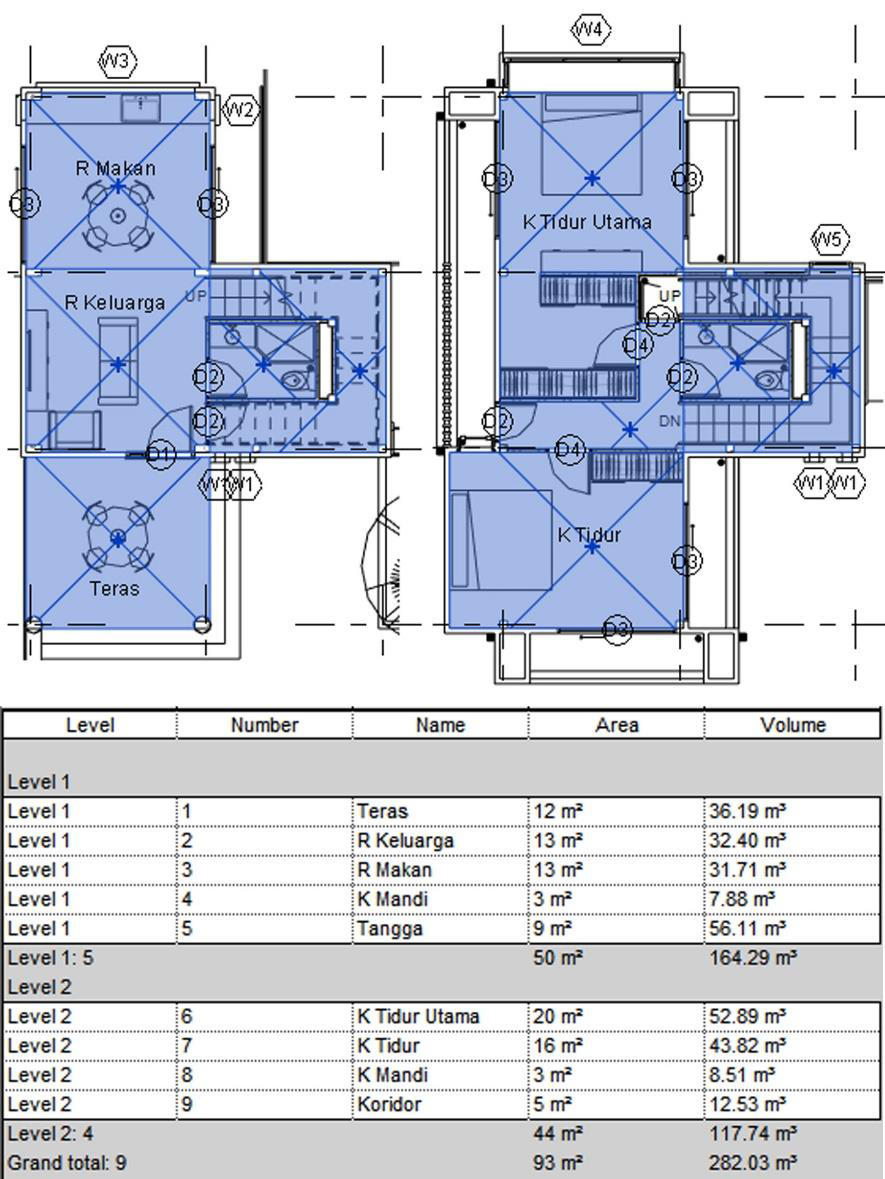 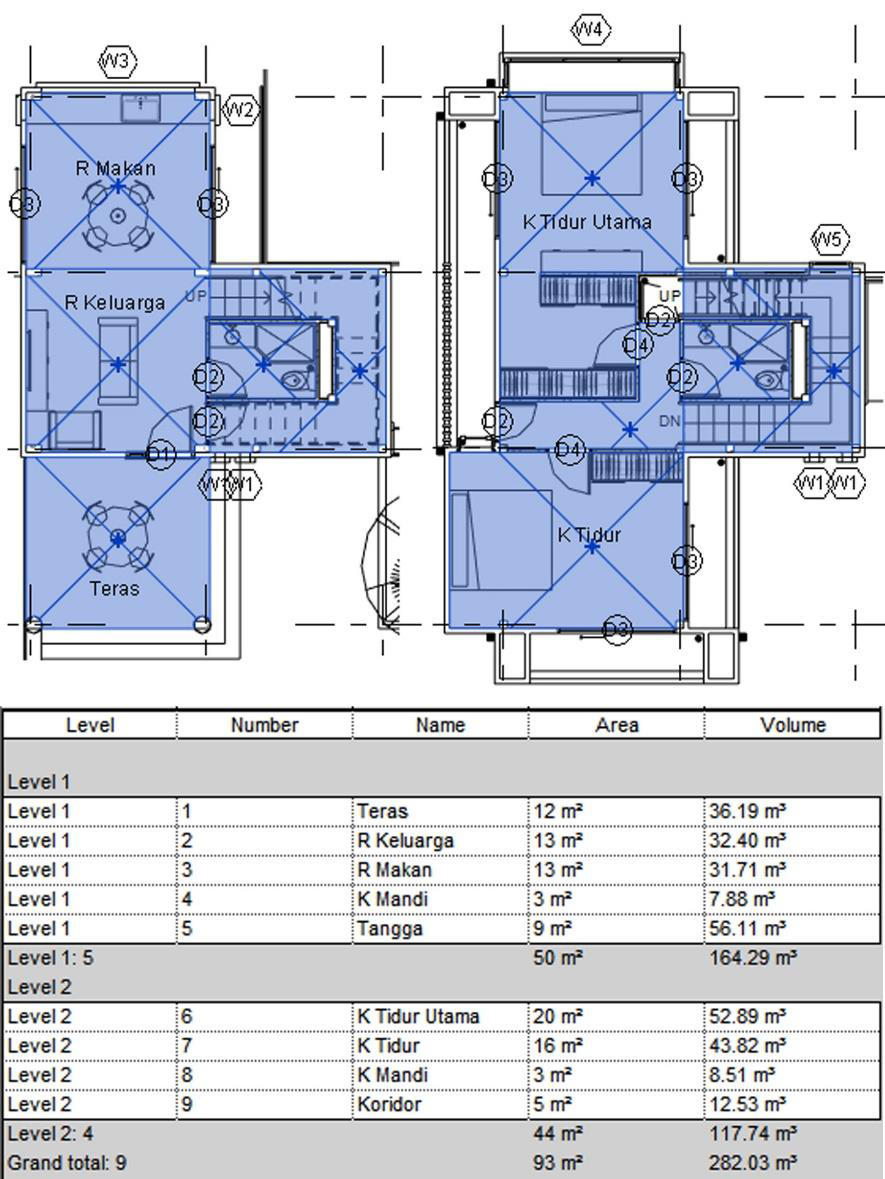 SPACE ELEMENTS DAN COLOR LEGEND
Jika Space Element (Room/ Area/ Space) telah diletakkan pada denah, denah tersebut dapat kita beri warna berdasarkan parameter ruang yang ada. Warna dari ruang-ruang tersebut pada denah dikenal dengan nama Color Schemes.
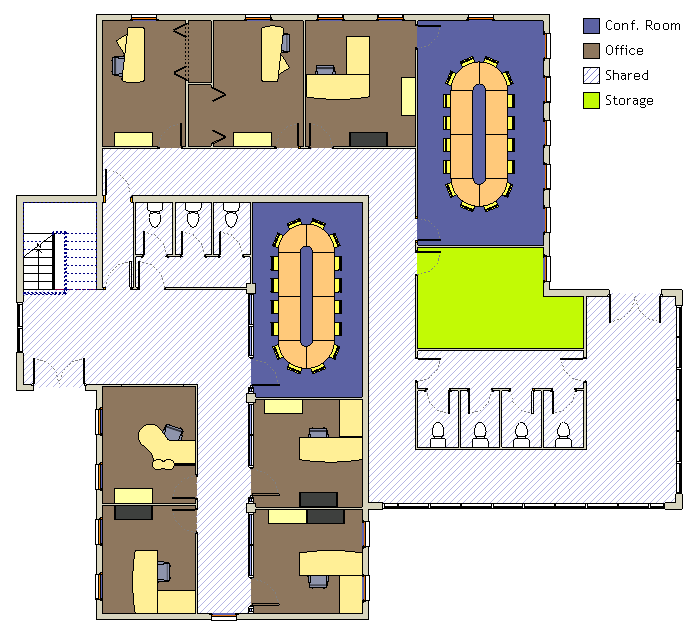